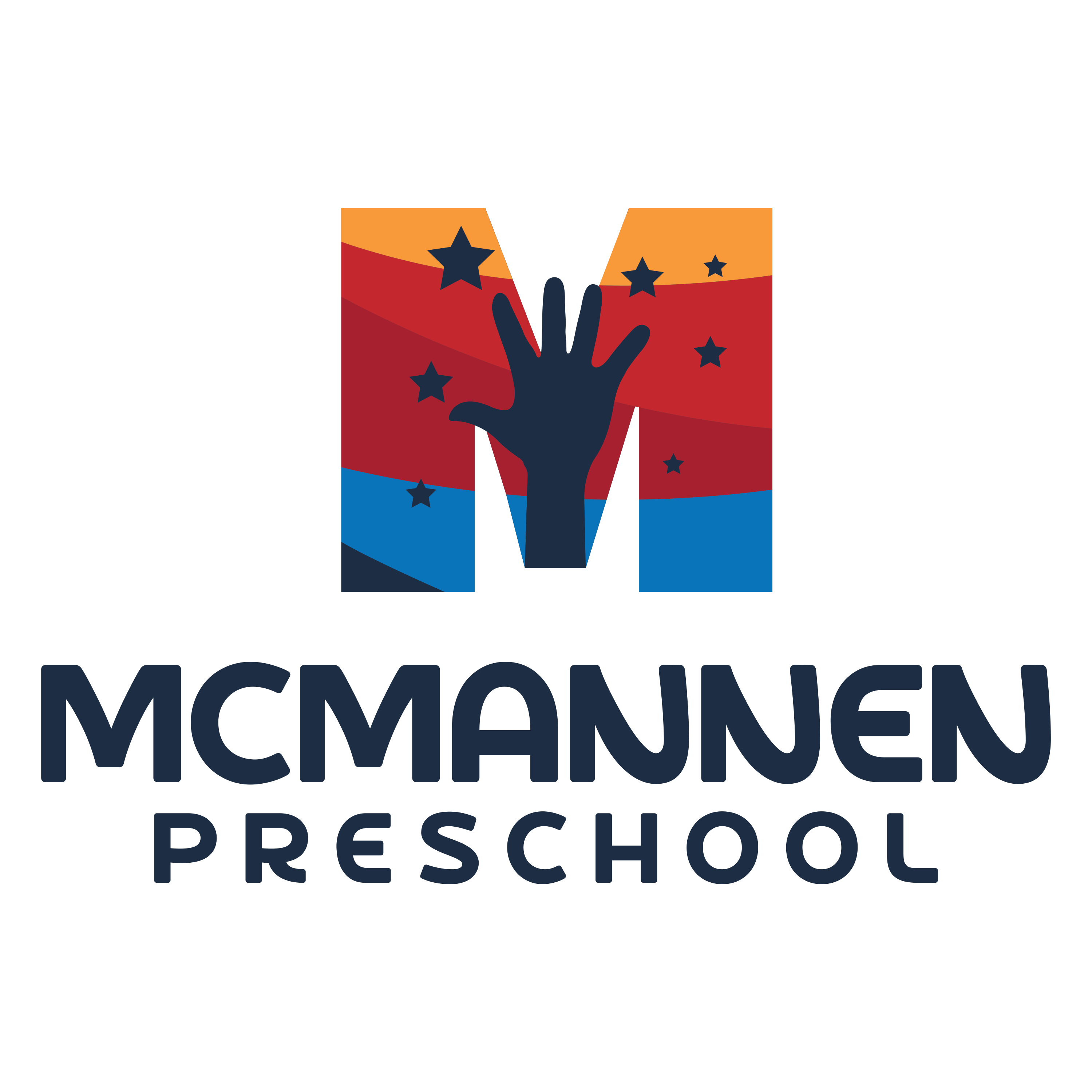 2024-2025 School Calendar
September 2024
3 – First Day of School

October 2024
10/31 – Halloween Party & Trunk-Or-Treat

November 2024
5 – No School – Election Day
11 – No School – Veteran’s Day
27-29 – No School – Thanksgiving

December 2024
23-Jan 2 – No School - Winter break

January 2025
3 – No School – Teacher Work-Day
20 – No School - MLK
March 2025
31- Apr 4 – No School – Spring Break

April 2025
18 – No School – Good Friday

May 2025
5-9 – Teacher Appreciation Week
8 – Mother’s Day Tea Party 10:30am 
22 – Graduation 6:30pm
23 – Last Day of School (Field Day)
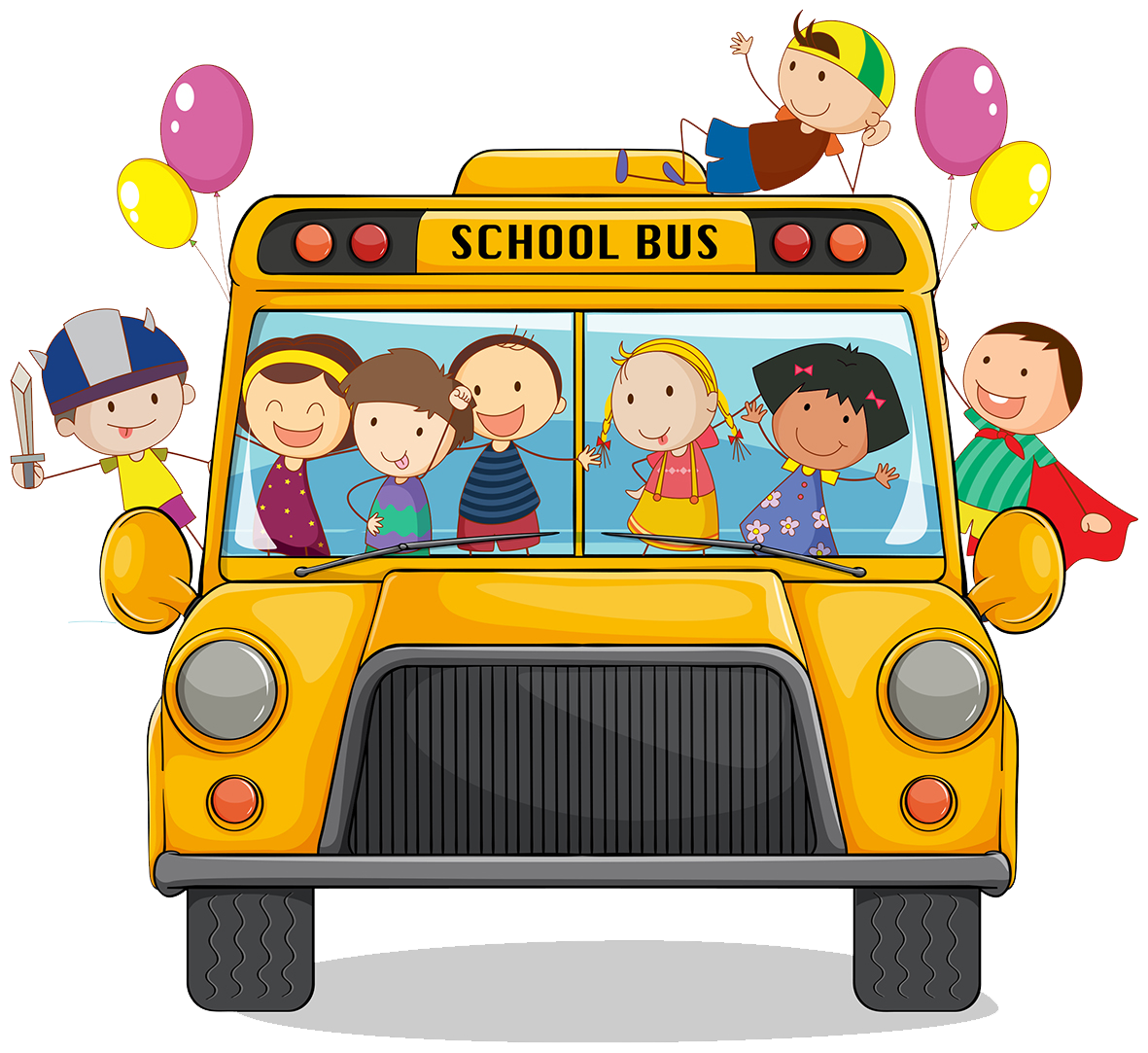